MEGA128_XBee
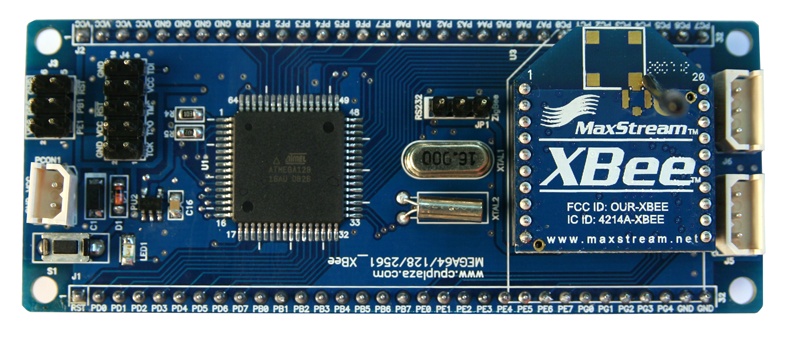 CPUPLAZA
www.cpuplaza.com
제품 소개
MEGA128_XBee는 Digi MaxStream사의 지그비 모듈(XBee Series)를  Atmega128과
연결 하여 ZigBee 통신을 지원 합니다.
제품 특징
- 전원 : 외부 DC 5.0V
 ZigBee 모듈(XBee Series)과 COM2를 통해 연결 
- Atmega128 CPU 모든 I/O 1열 헤더 지원
- RS232 2PORT 별도 지원(COM2는 ZigBee모듈과 점퍼로 선택)
- ZigBee 테스트 프로그램 예제 소스 제공
제품 사양
1. 제품 구성 및 명칭
MEGA128_XBee
XBee 모듈
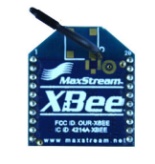 CPU I/O PORT(1*32 2.54mm) J1/J2
TX
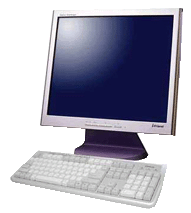 COM2
TTL-232
(DC3.3V)
COM1
RS-232
RS-232
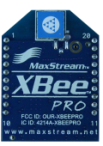 Atmega128
 (16M/5V)
J5
하이퍼터미널
(19200,N,8,1)
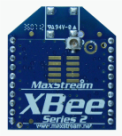 JP1
COM2
RS-232
RX
DC5V
RS-232
DC5V-->3.3V
(500mA)
J6
RX_SEL
CPU PORT
COM2,XBee 모듈 통신 선택
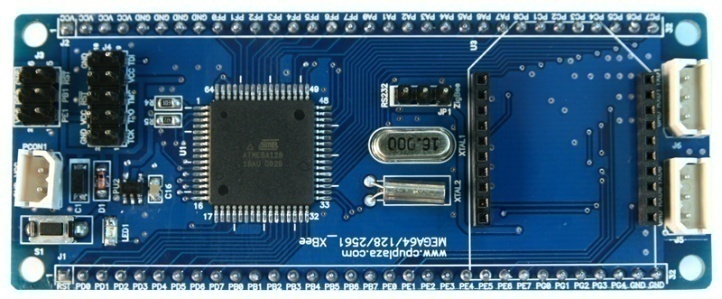 JTAG
COM2(RS232)


COM1(RS232)
ISP
DC-5V
Reset S/W
CPU PORT
2. 커넥터 기능 및 사양
J4 : JTAG
J3 : ISP
PCON1 : DC 전원 입력
J5 : COM1-RS232
J6 : COM2-RS232
J1 : CPU PORT
J2 : CPU PORT
3. H/W 통신 구성(1:N)
XBee 설정용 인터페이스 보드와 X-CTU 프로그램을 이용 하여 XBee모듈을 1:N 또는 1:1 설정 한후MEGA128_XBee 보드에 모듈을 장착 한다.
Master 설정
2.4GHz
Slave1 설정
2.4GHz
RS-232
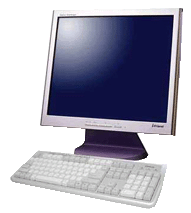 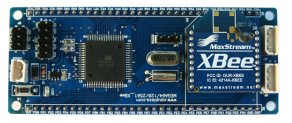 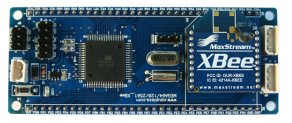 내부 카운터(“0000”-”9999”)
보드 넘버 ‘0’
보드 넘버 ‘1’
하이퍼터미널
(19200,N,8,1)
Slave2 설정
2.4GHz
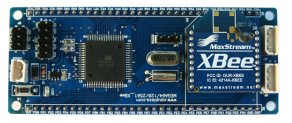 내부 카운터(“0000”-”9999”)
보드 넘버 ‘2’
최대 255대 연결 가능
통신 프로토콜 설명
1.  PC 통신 규약(PC <-> Master)
통신 규정 : RS-232 비동기식- 데이터     : 19200 Bps- 페러티 비트 : NON- 정지 비트    : 1
2.  Master 통신 규약(Master <-> Slave)
통신 규정 : ZigBee 무선 통신- 데이터     : 9600 Bps- 페러티 비트 : NON- 정지 비트    : 1
Slave1
Slave2
COM1-RS232
COM2-ZigBee
COM2-ZigBee
HOST(PC)
Master
데이터 요구
데이터 응답
응답 데이터 전송+Cr+Lf
매 200mS 마다
데이터 요구
데이터 응답
응답 데이터 전송+Cr+Lf
3. 통신 프로토콜 사양
1. HOST 전송 데이터(PC <-  Master)
Slave에서 받은 데이터 프레임에 줄바꿈을 추가하여 PC로 전송한다.
* Slave 데이터 요구 응답 Frame+ Cr + Lf
2. Slave 데이터 요구(Master -> Slave)
STX    : 프레임 시작 02H
NUM   : SLAVE 번호(‘1’ - ‘2’)
CMD   : 데이터 요구 COMMAND ‘R
LRC    : STX – CMD까지의 XOR 데이터 HEX형 ASCII(“00” – “FF”)
ETX    : 프레임 끝 03H
3. Slave 데이터 요구 응답(Master  <- Slave)
STX    : 프레임 시작 02H
NUM   : SLAVE 번호(‘1’ - ‘2’)
CMD   : 데이터 요구 COMMAND ‘R
데이터 : 각 SLAVE에서 임의로 생성한 카운터 데이터 “0000” – “9999”
LRC    : STX – 데이터 까지의 XOR 데이터 HEX형 ASCII(“00” – “FF”)
ETX    : 프레임 끝 03H